Scientific Planning Committee (SPC) Disclosure
Acknowledgement Statement:
This program has received financial support from [enter for-profit or not-for-profit organization] in the form of [describe support here – e.g. an educational grant]. 
This program has received in-kind support from [enter for-profit or not-for-profit organization] in the form of [describe support here – e.g. logistical support].
The following steps have been taken to mitigate bias: (examples below)
All speakers have been provided with a speaker letter outlining the certification/accreditation requirements for their presentation.
The SPC or designate has reviewed the presentation(s) prior to their delivery. 
If a breach is detected the SPC will approach the speaker to discuss the concern and update the presentation as required.  
The SPC will inform the NOSM CEPD office of any concerns they may have with the quality of a speaker’s presentation. 


Please note this sample is for Grand/ Clinical Rounds, Journal Clubs and Educational Series only.
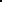